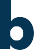 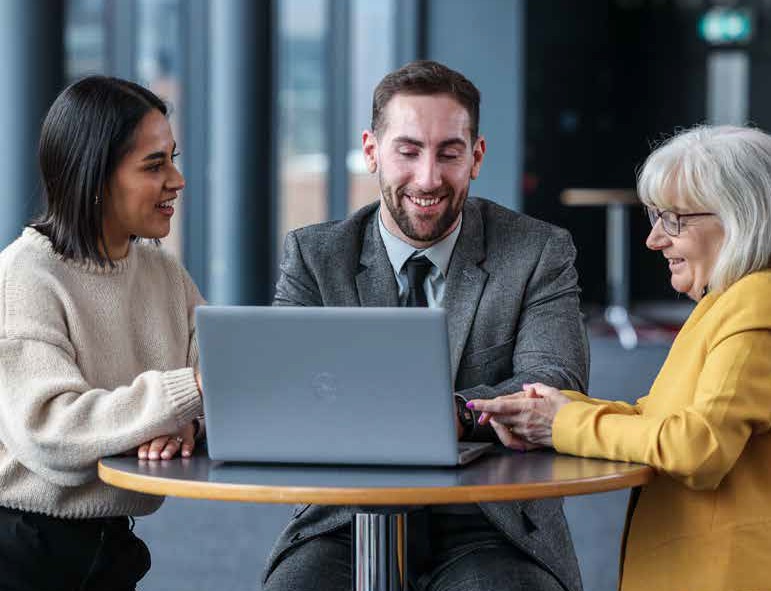 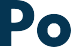 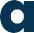 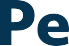 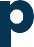 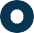 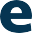 An Introduction to AI in Training and Education
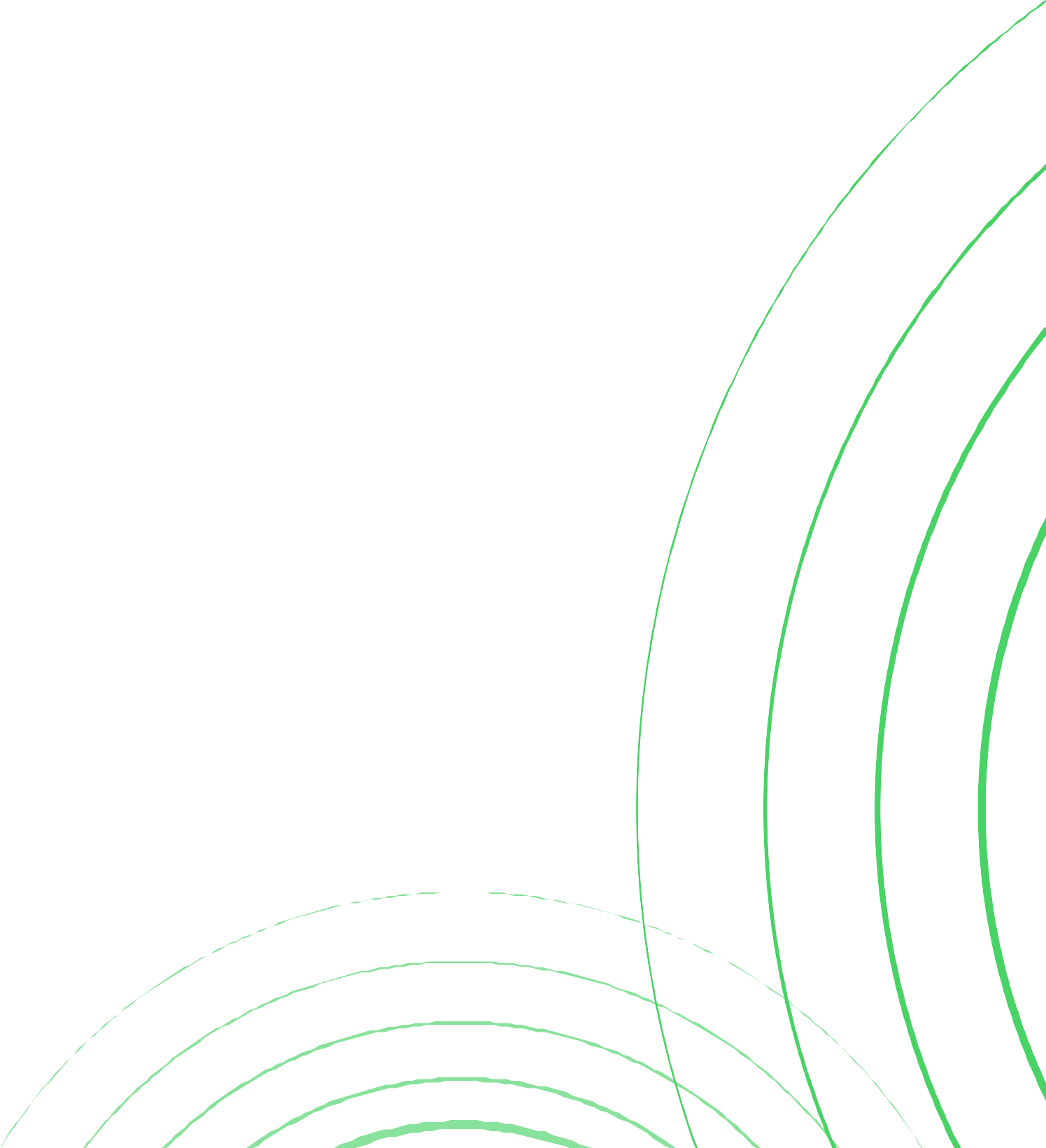 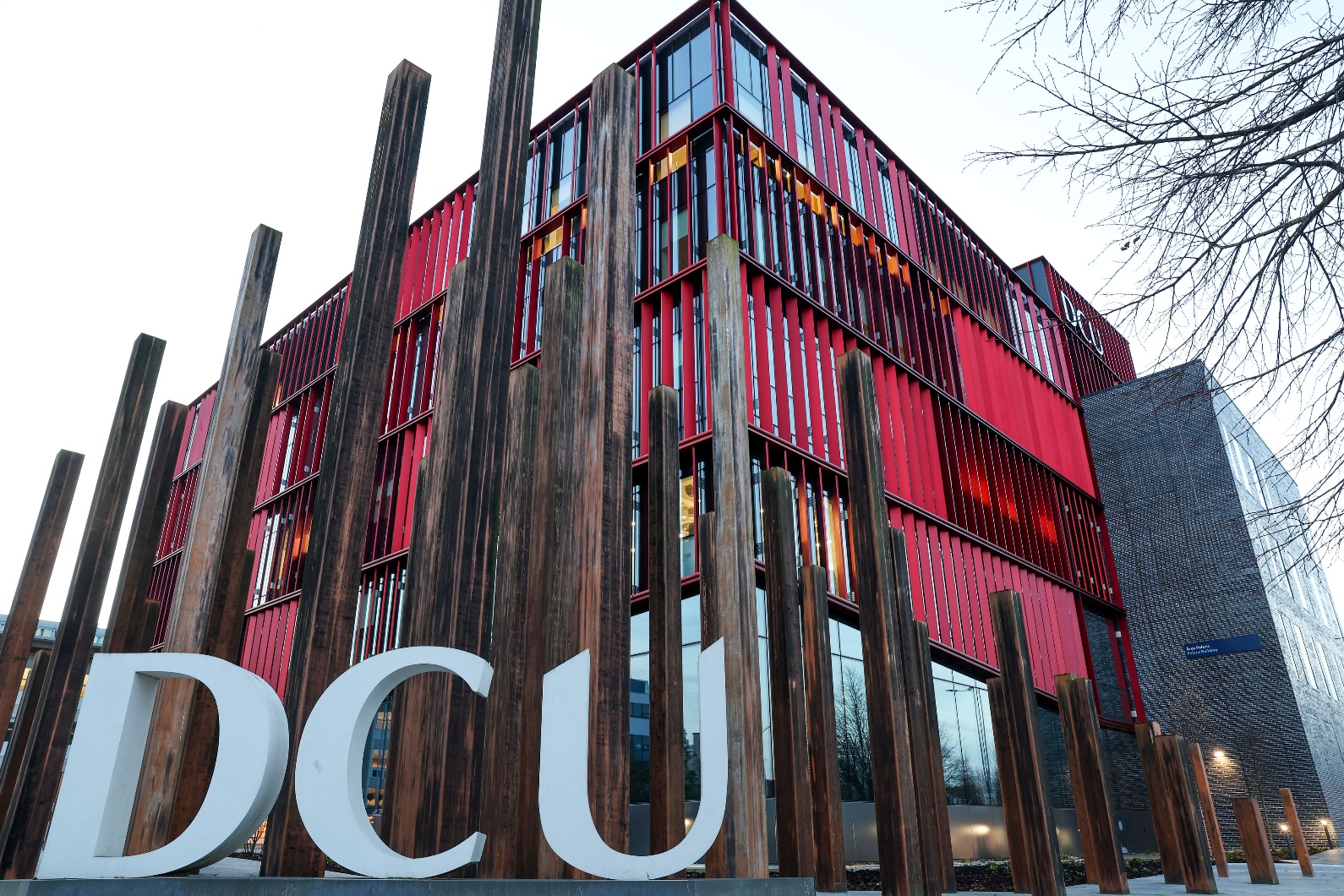 Chris Farrell
Learning and Organisational Development Specialist

27th May 2025
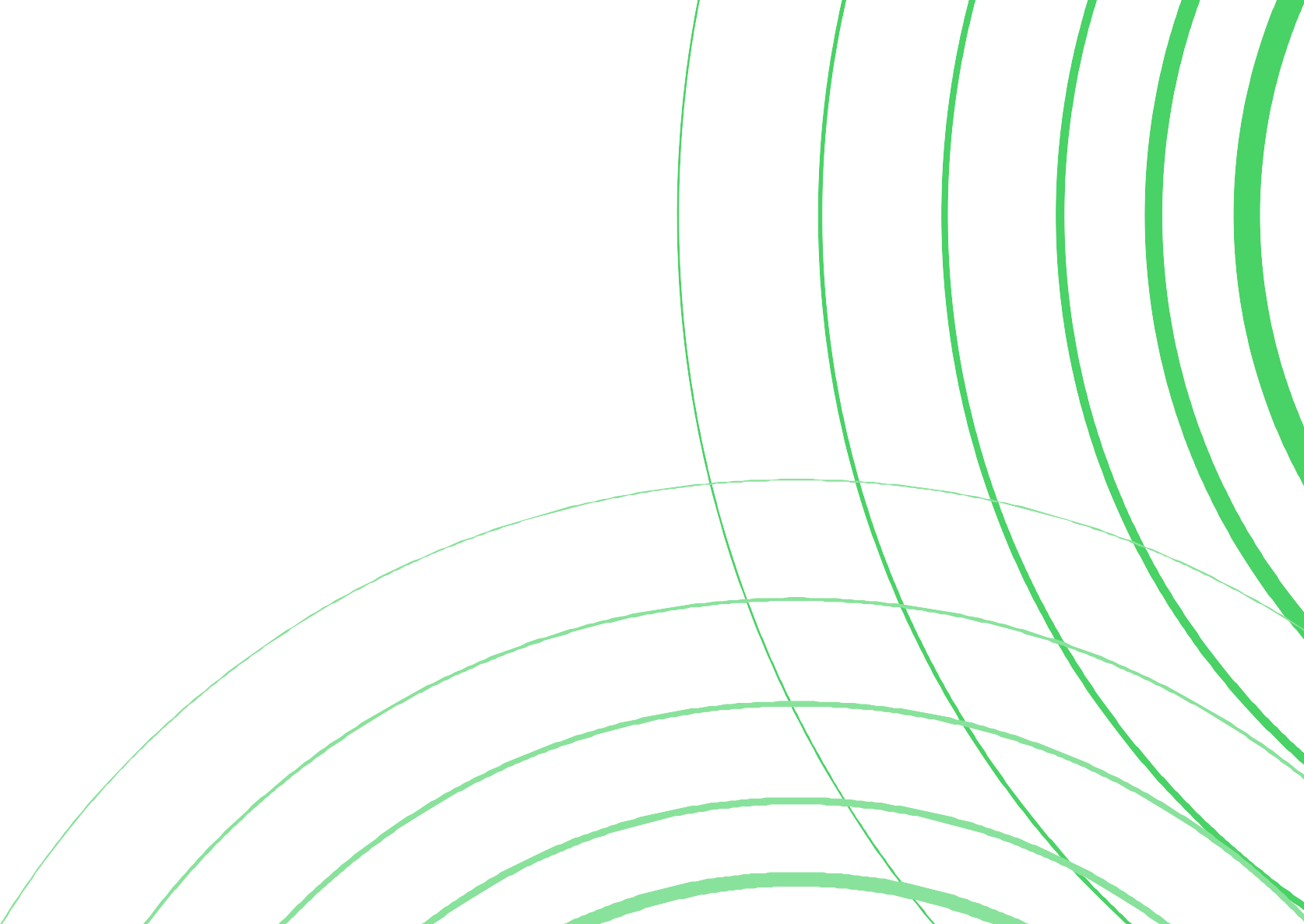 Welcome
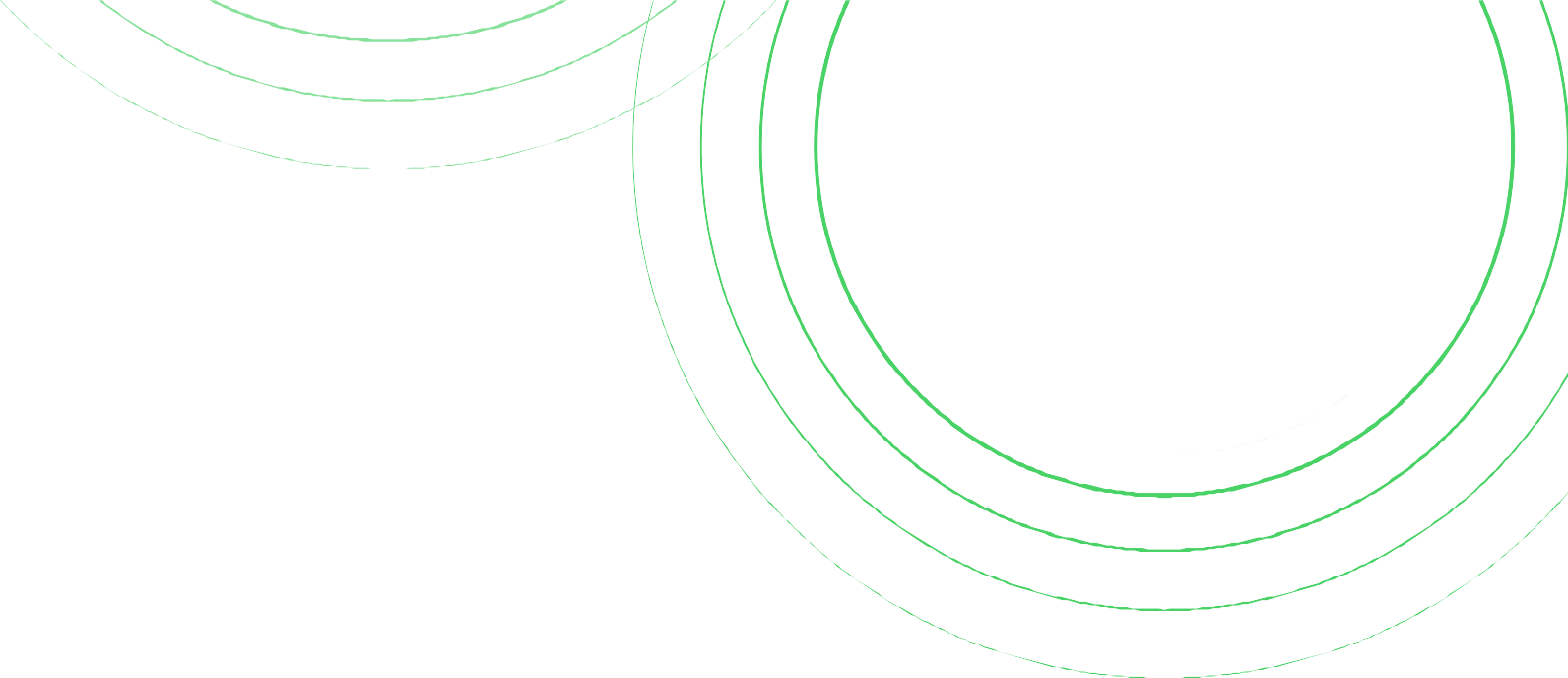 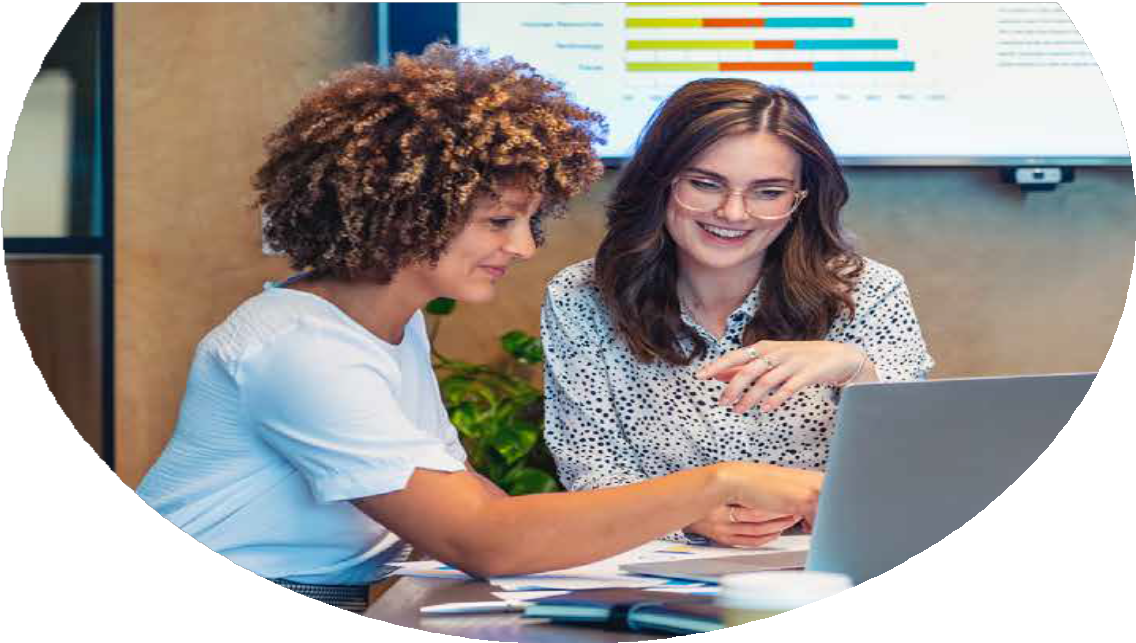 Agenda
10.00 – 10.15
10.15 – 10.45
10.45 – 11.15
11.15 – 11.30
11.30 – 12.00
What is AI?
Examples of AI Tools and Capabilities  
Learning with Technology 
Ethics and Challenges
Project Work
Icebreaker
What comes to mind when you hear 'AI'?
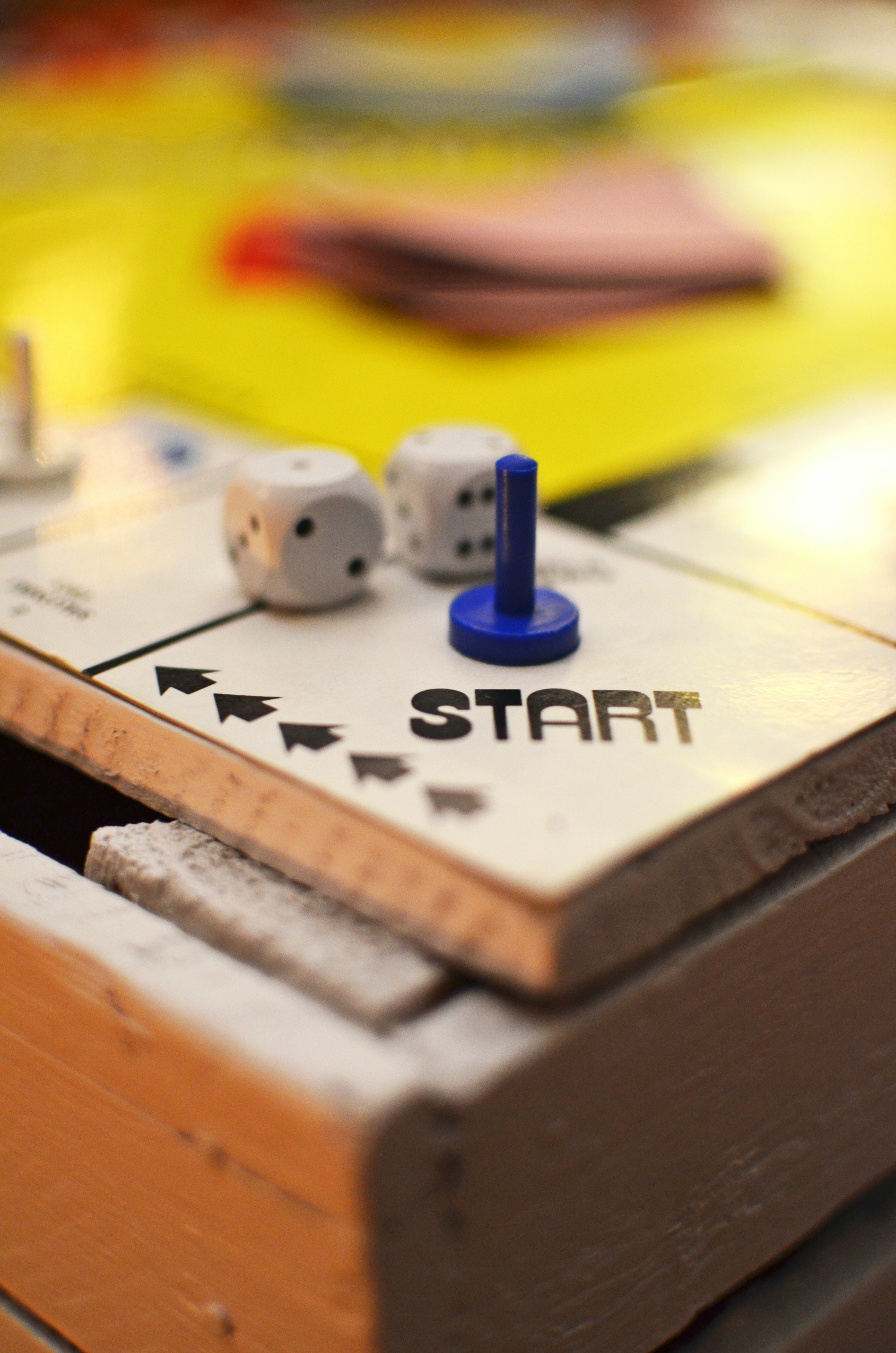 1. What is AI?
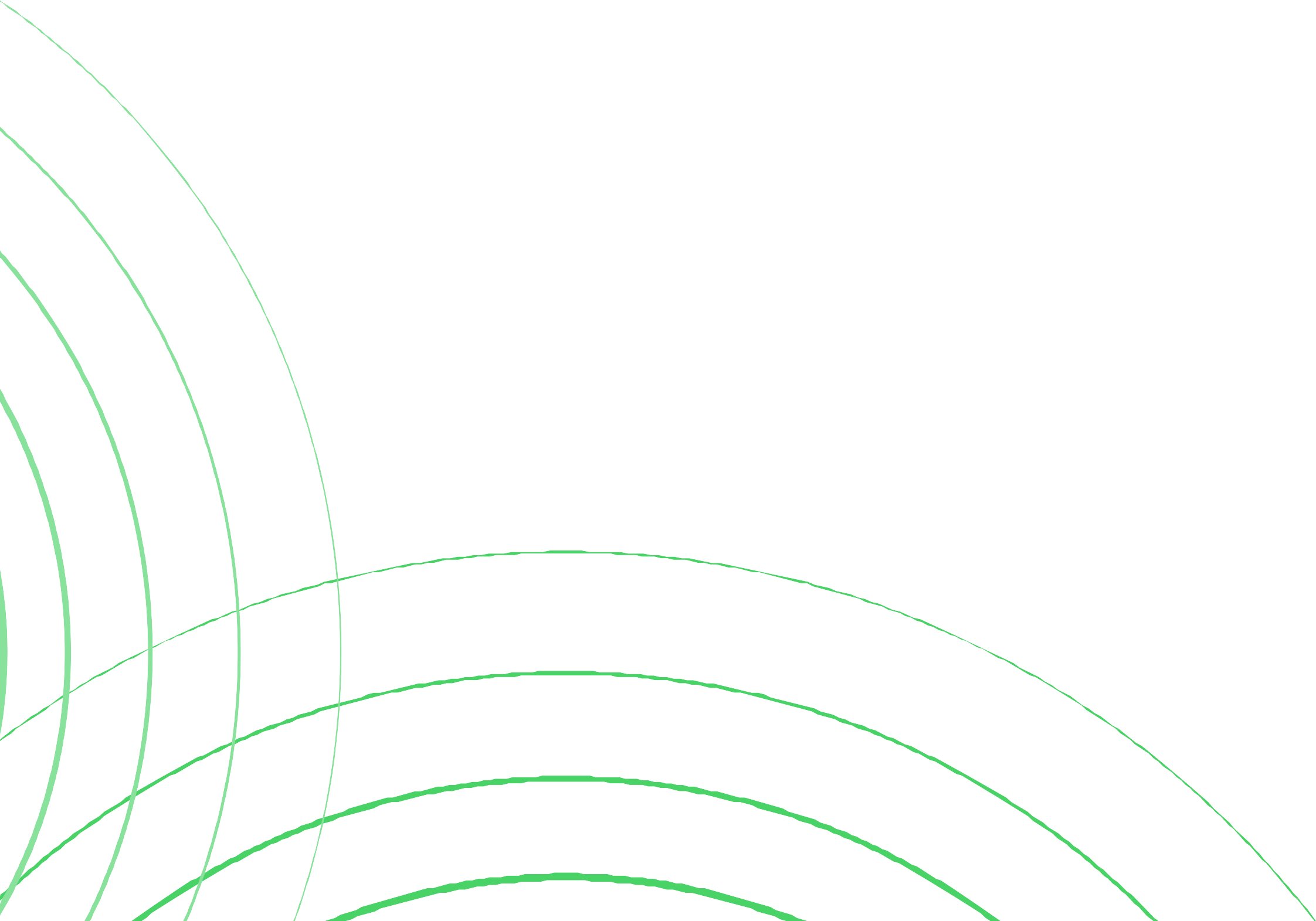 "Artificial Intelligence is about getting computers to behave in ways that, until recently, we thought required human intelligence.“Professor Alan Smeaton
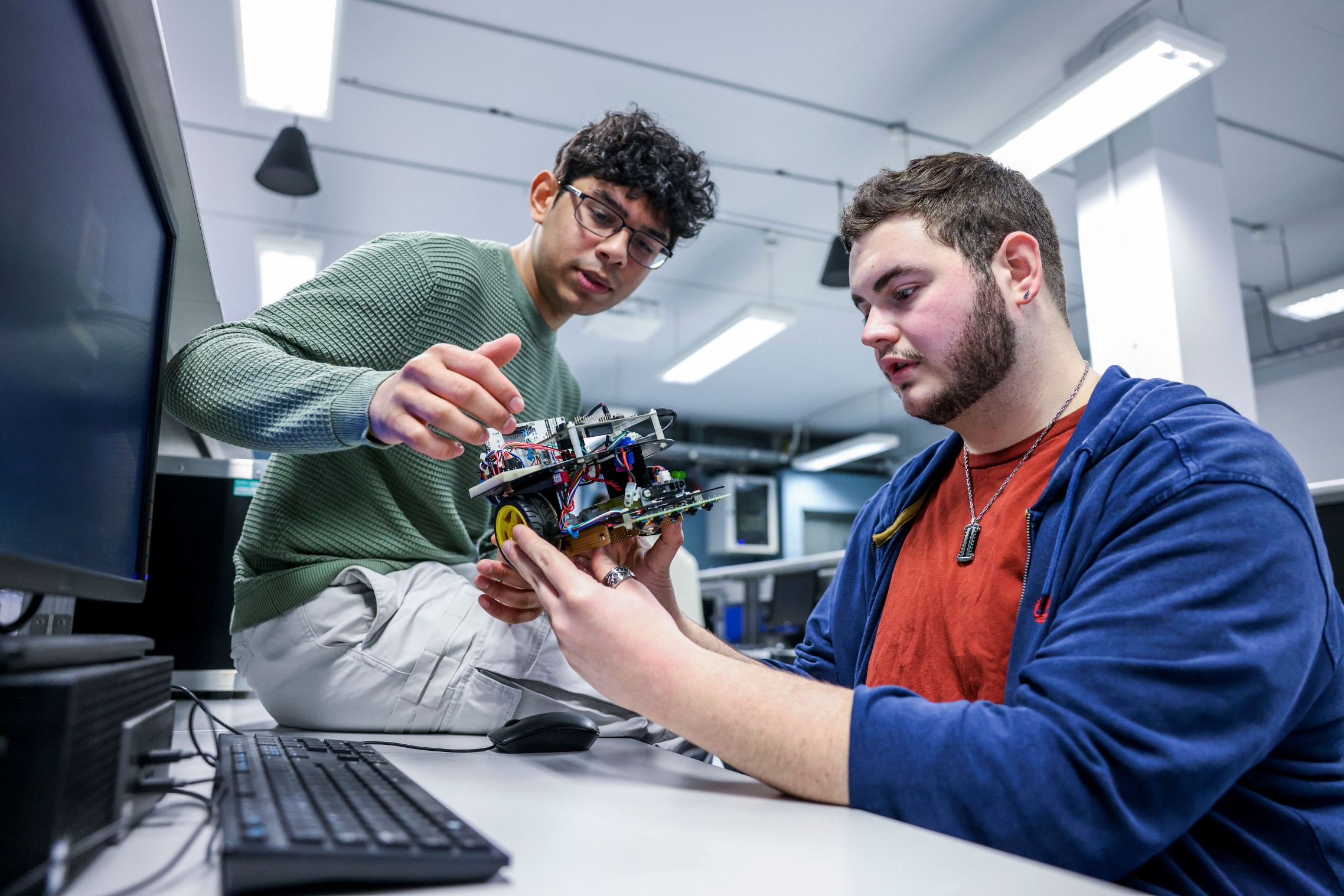 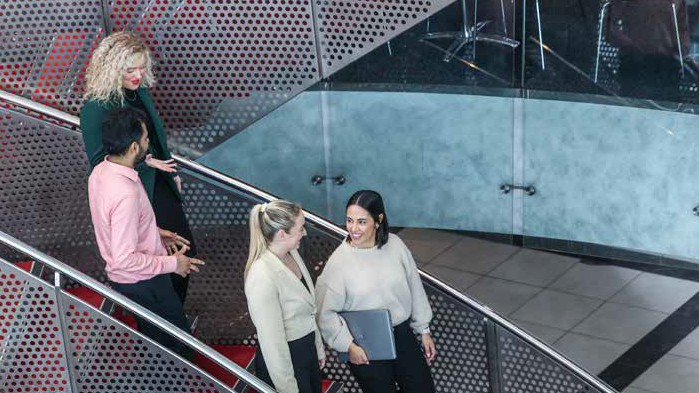 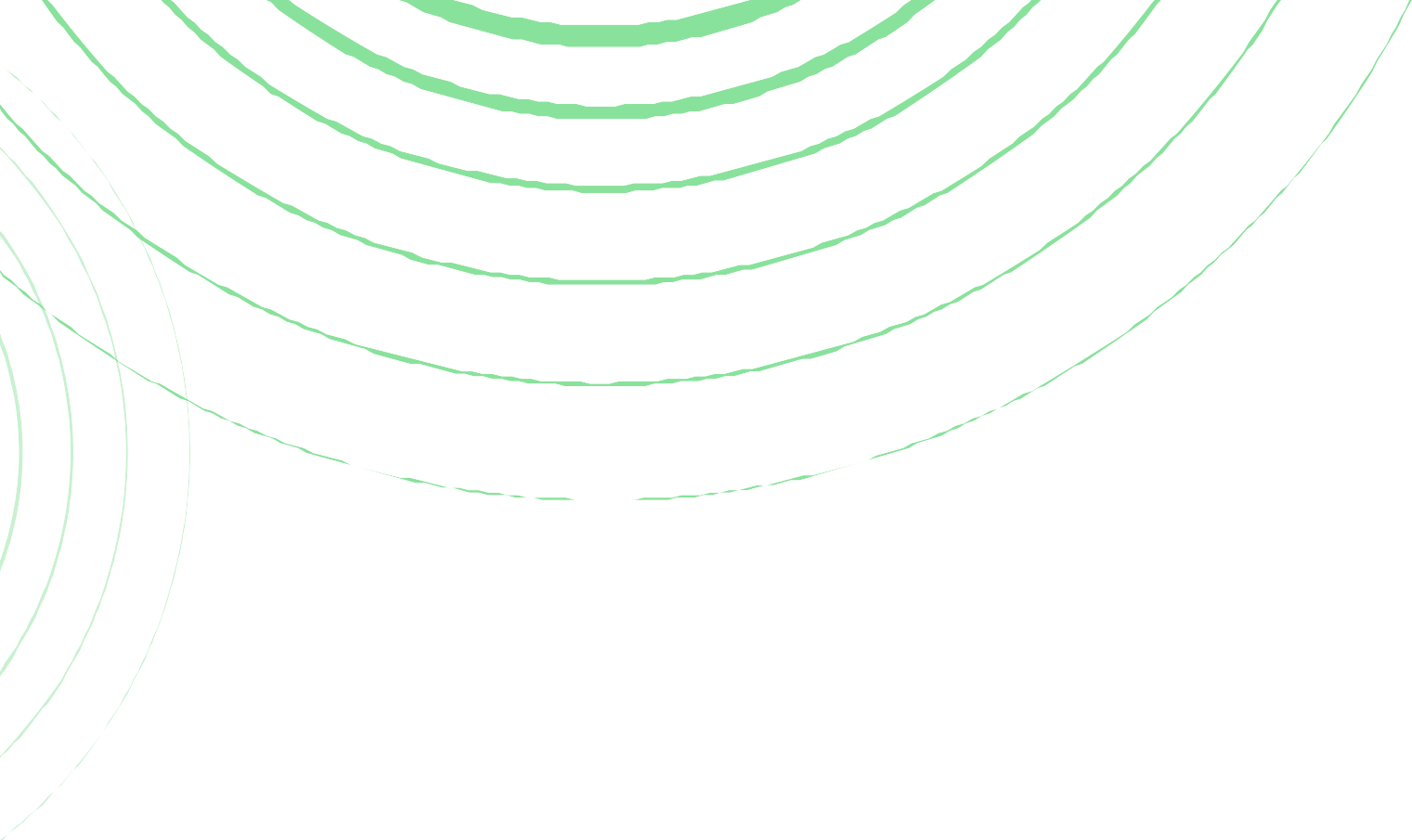 What is Artificial Intelligence?
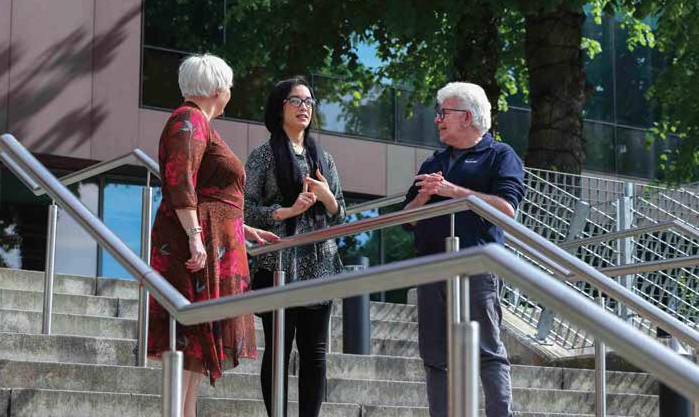 🤖  Simulate | Machines mimic human thinking 📚  Learn | Systems improve through data ⚡  Assist | AI automates and personalizes tasks
Types
Everyday Examples
Narrow AI 
(today's AI like ChatGPT)

General AI 
(Human-level thinking (still theoretical)

Machine Learning as a subset (improves by learning from data)
Maps suggesting faster routes

Netflix recommending shows

Voice assistants (Siri, Alexa)
What’s Happening?
“We have a very good idea of sort of roughly what it's doing but we don't actually know what's going on anymore than we know what's going on in your brain. We designed the learning algorithm...but we don't really understand exactly how they do those things.”

Geoffrey Hinton
Computer & Cognitive Scientist
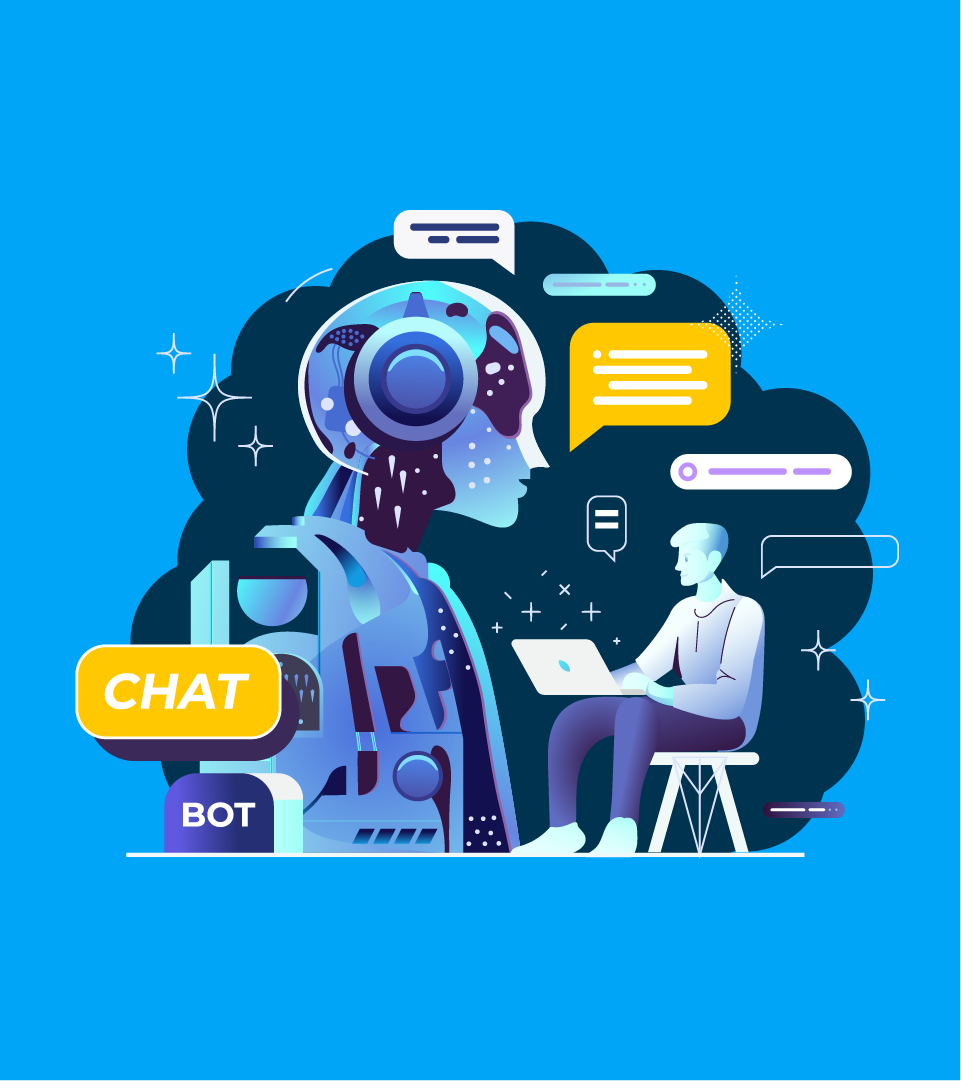 2. Examples of AI Tools
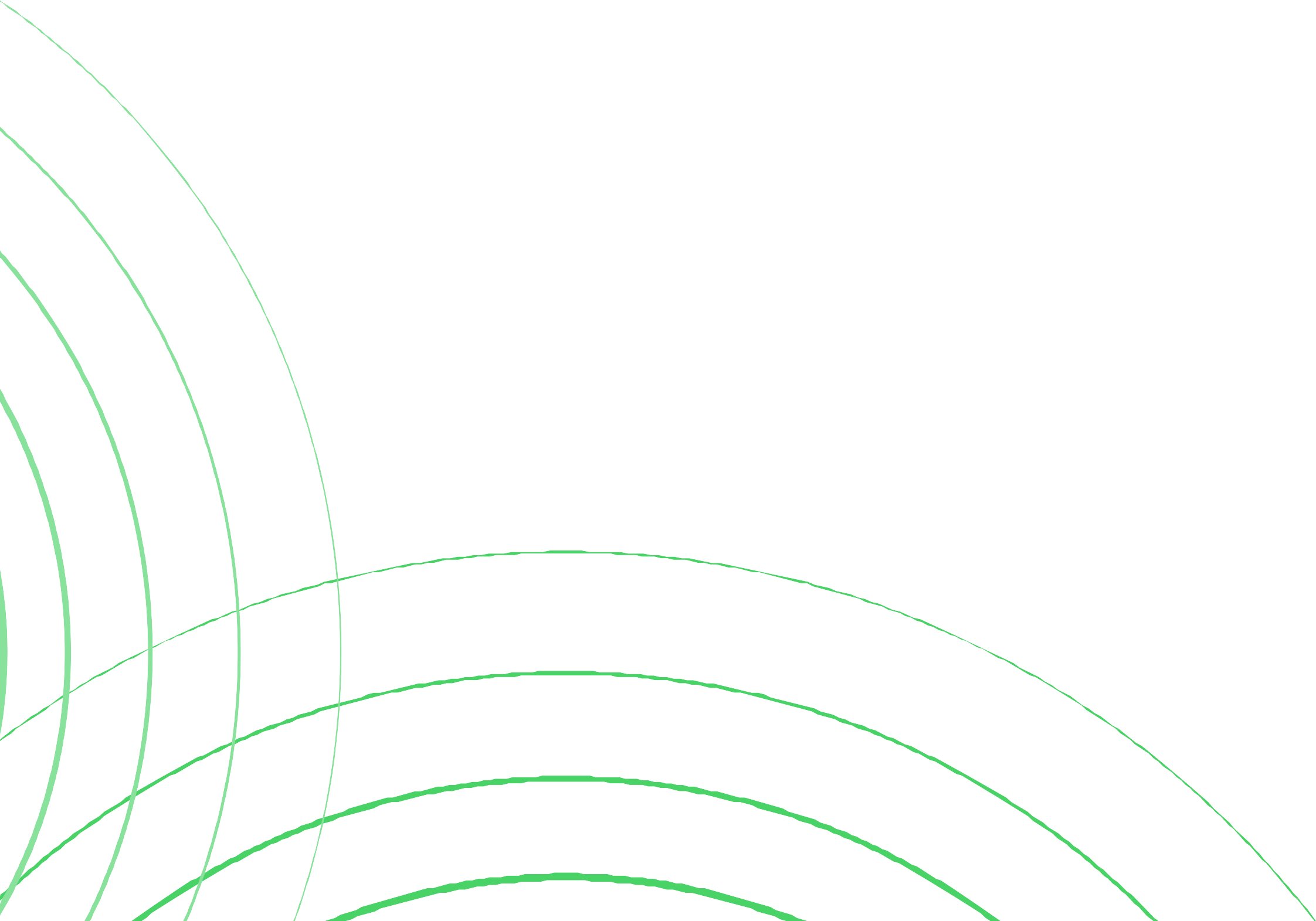 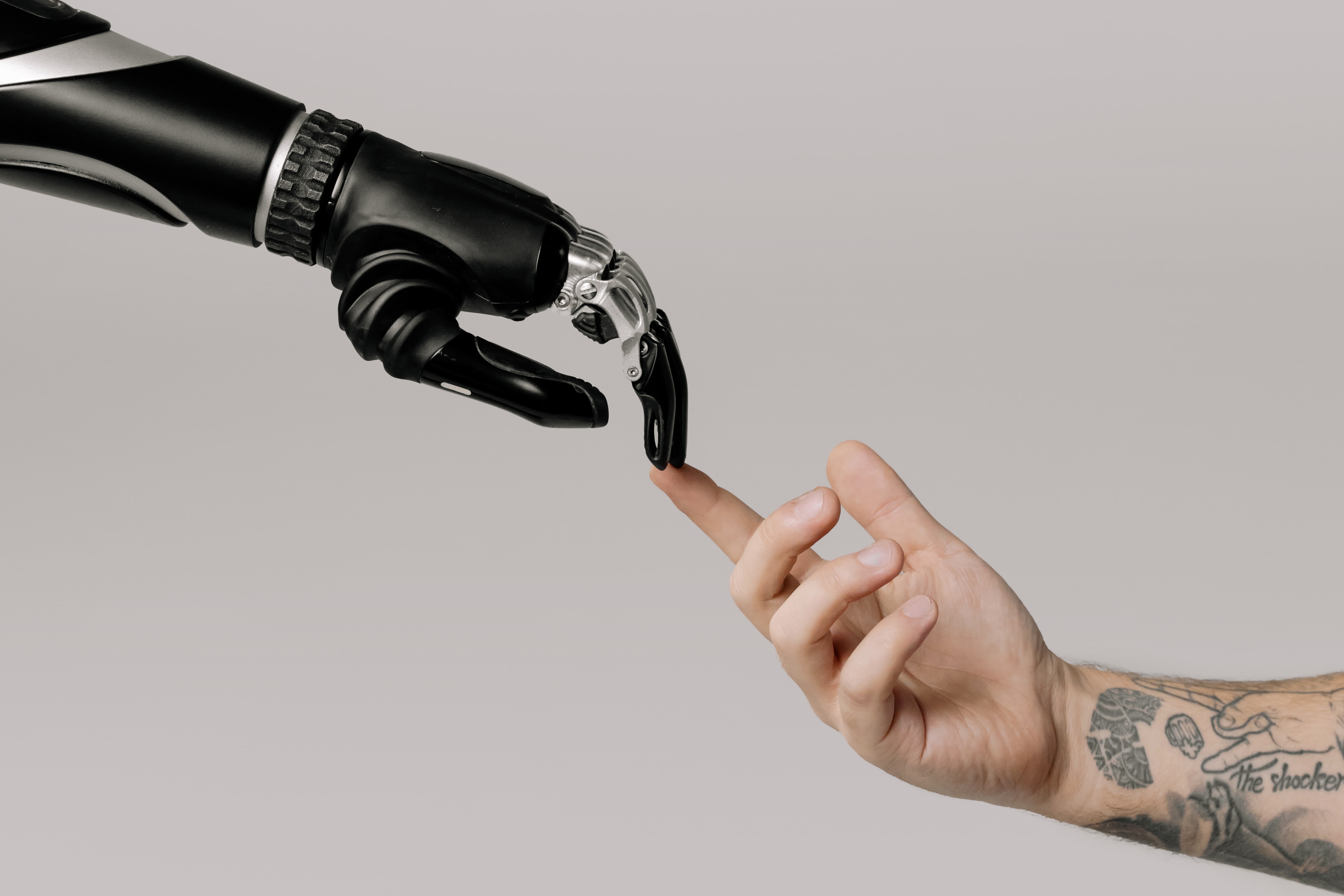 3. Learning with Technology
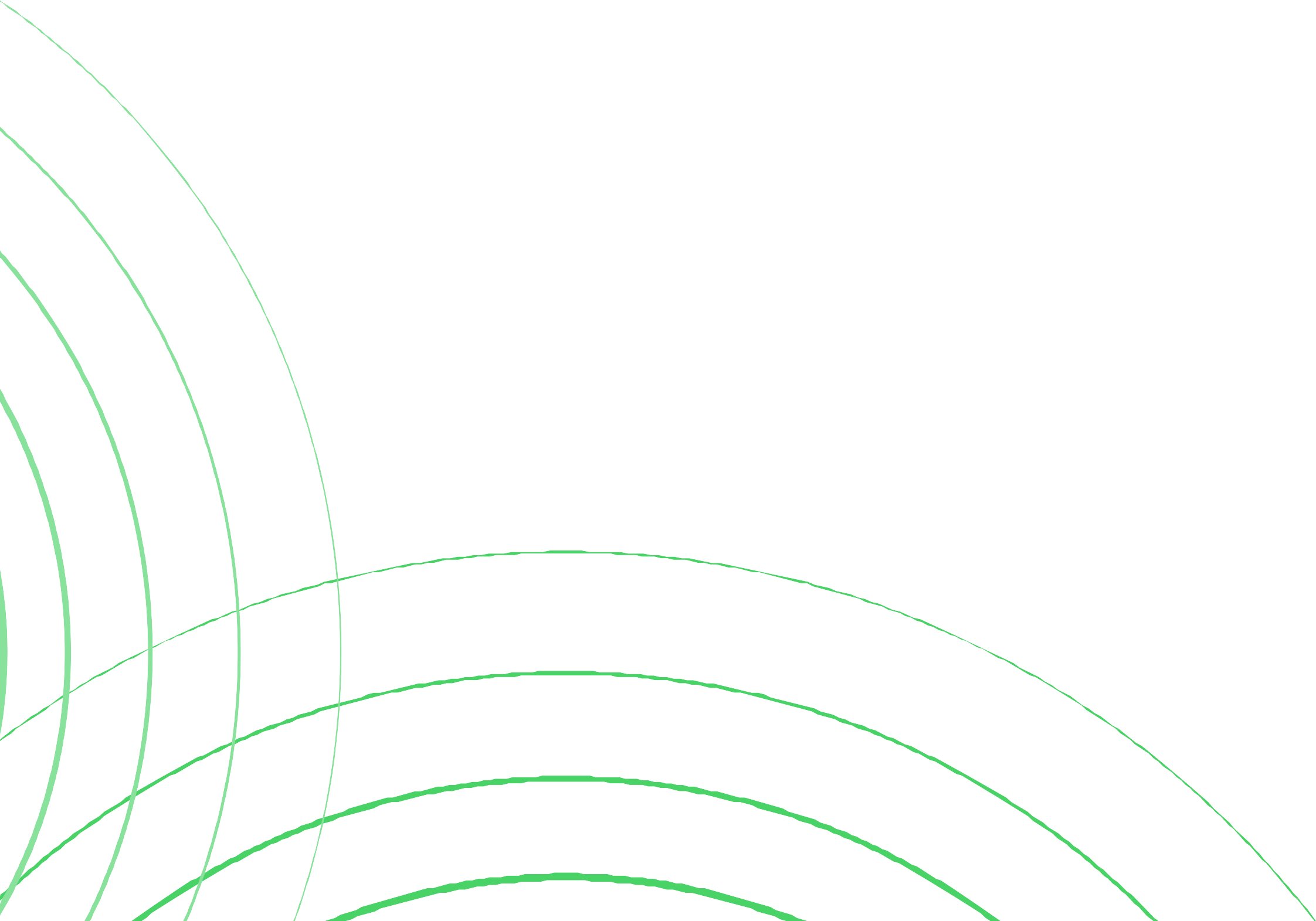 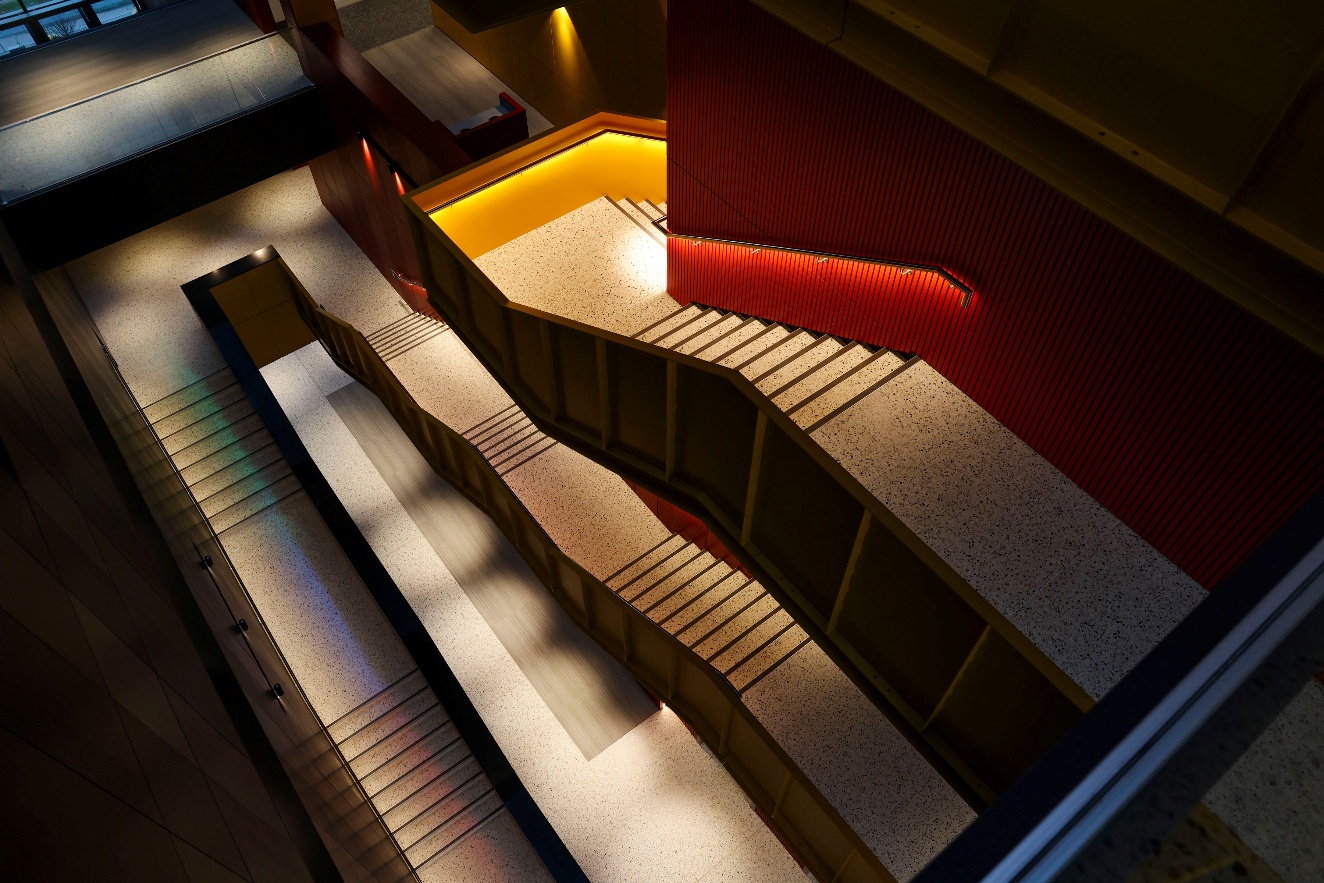 H
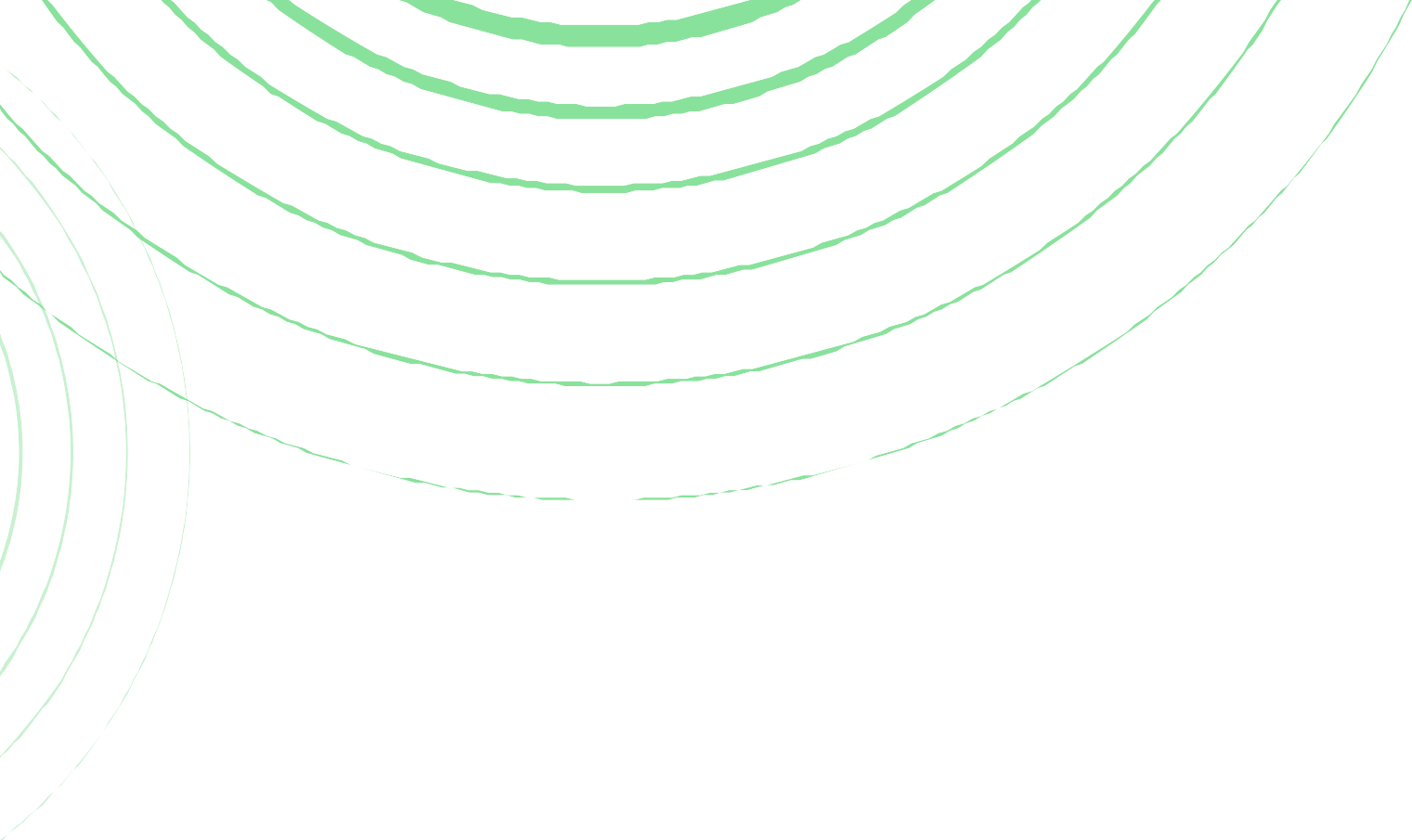 How AI Enhances Learning
Personalized Learning
Content and pace fit individual needs, boosting engagement and outcomes

Skill Gap Analysis 
Identification of what learners’ need with supports suggested

Smart Content Delivery
Automated creation and adaptation of materials in multiple formats
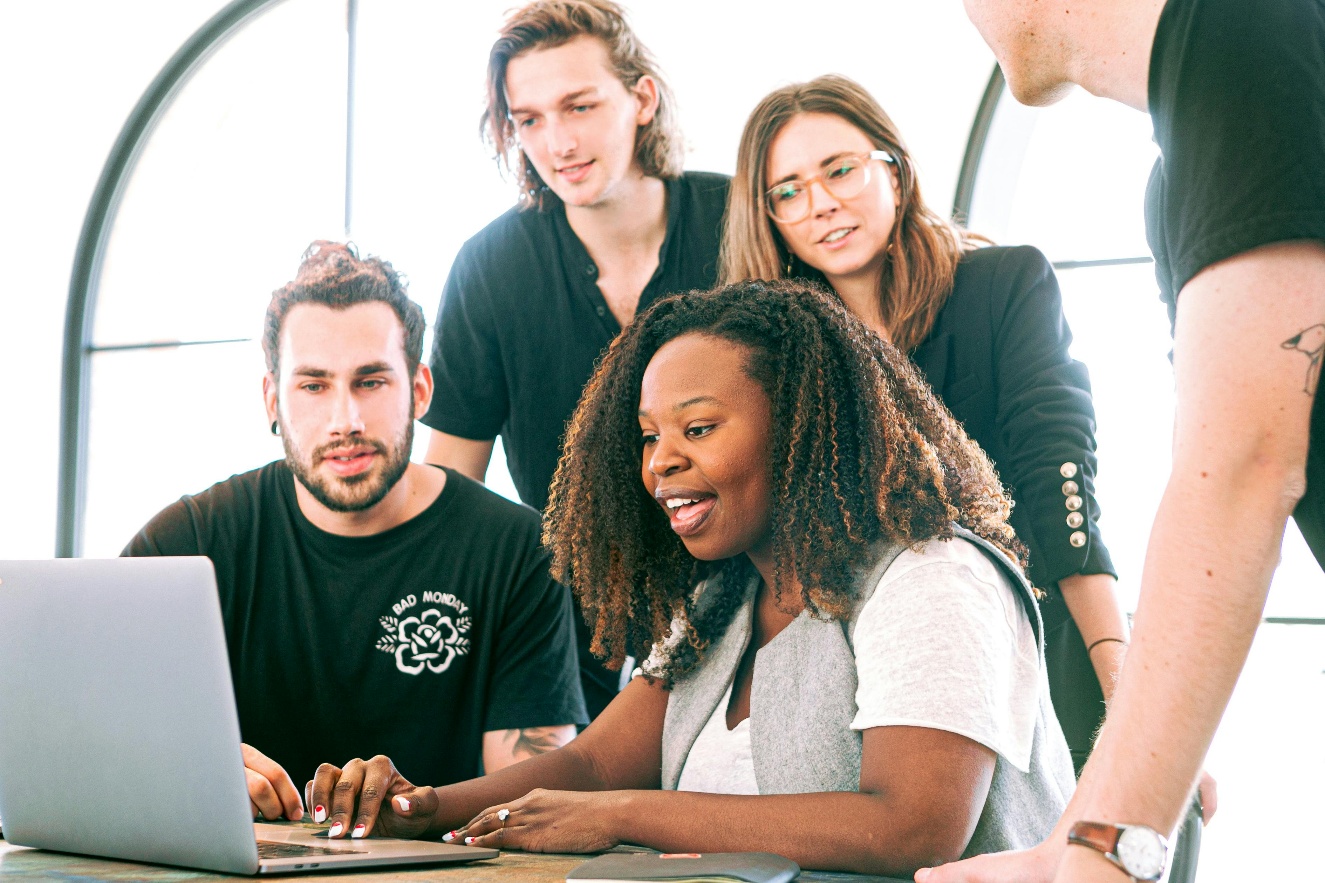 H
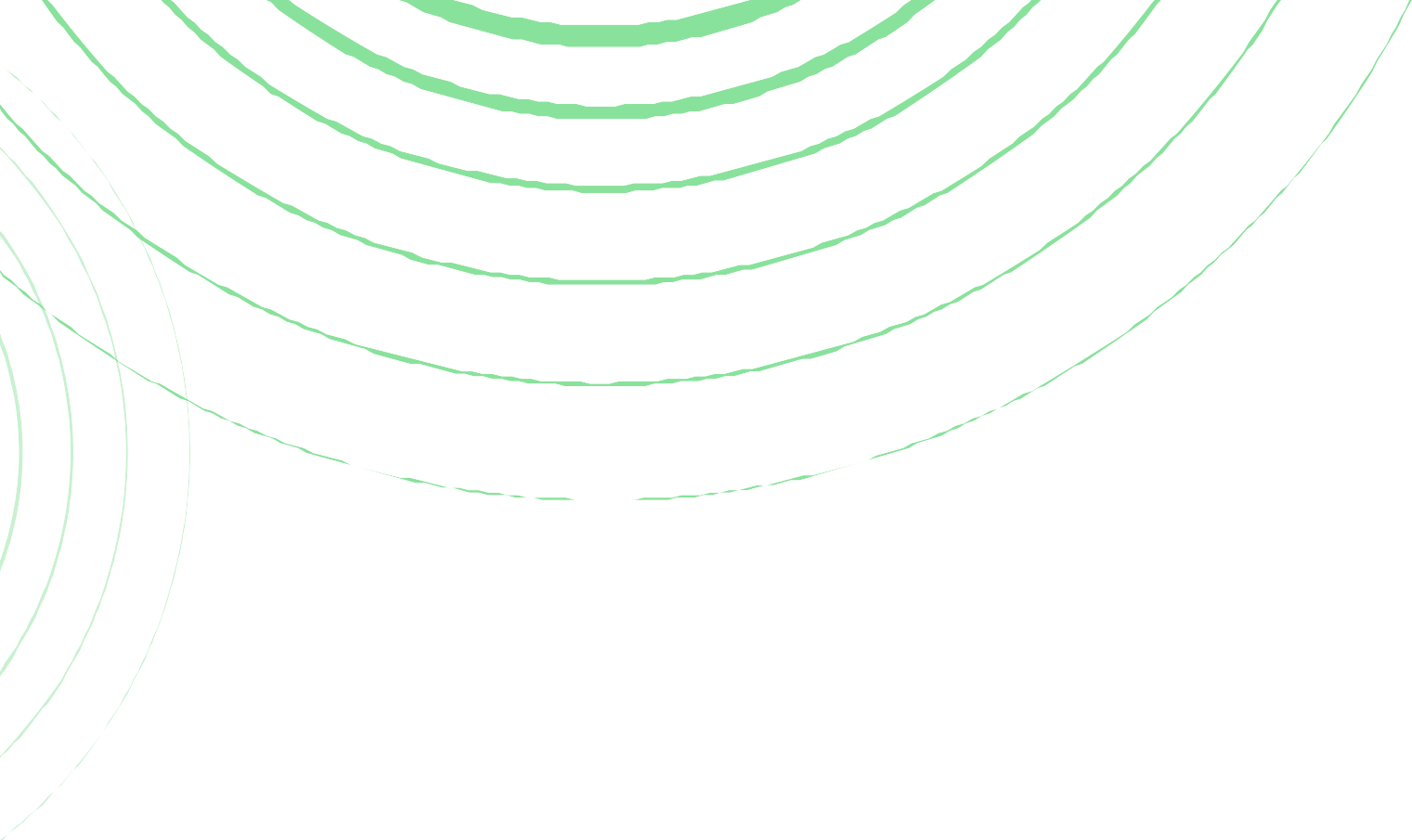 How AI Enhances Learning
Gamification & Interactivity
Games and simulations for immersive learning experiences.

Teacher Support
Automates admin tasks, allowing more time for personal interaction

Real-World Examples 
Kahoot! for gamified quizzes, Quizizz for adaptive questions, AI chatbots for student support.
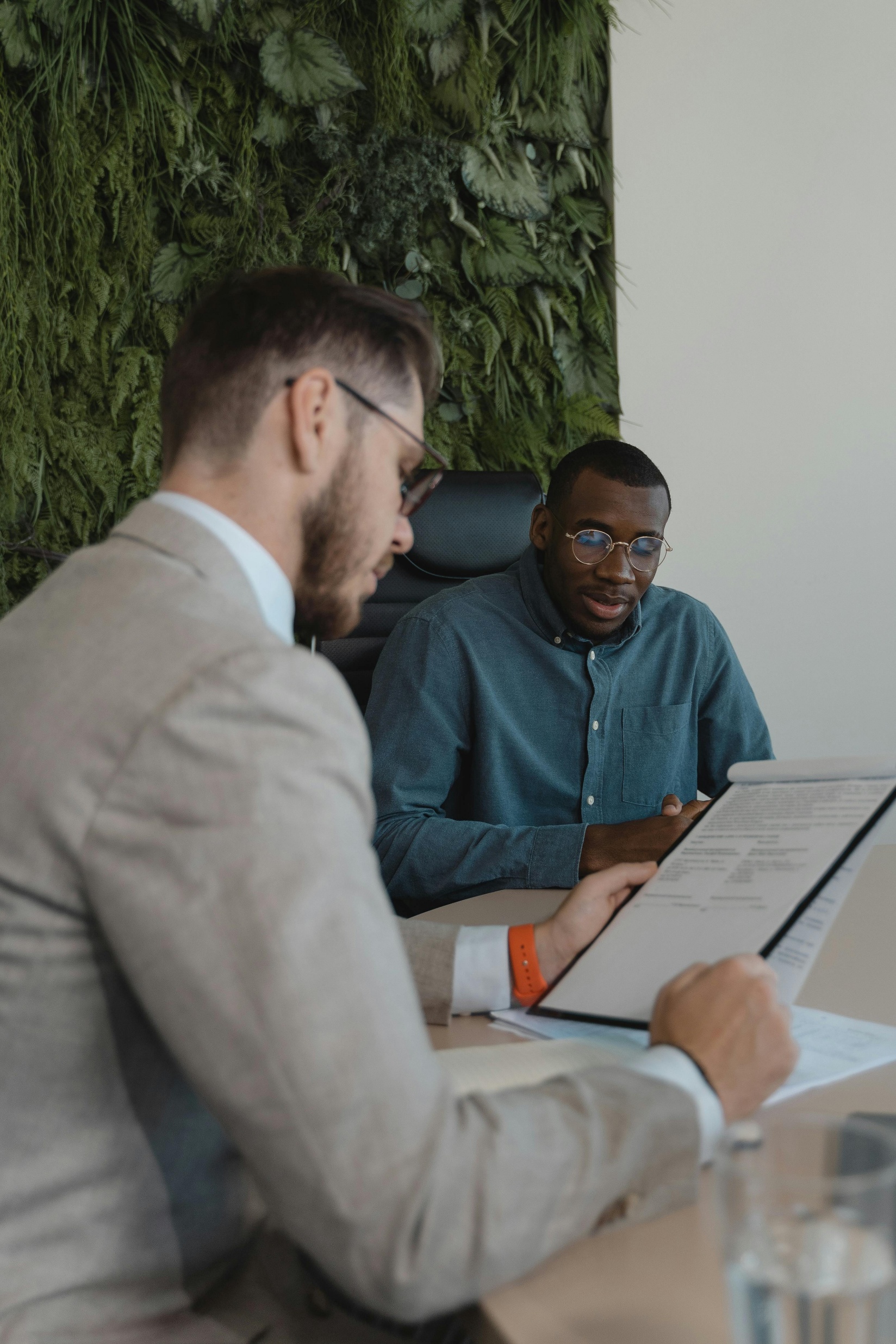 4. Ethics and Challenges
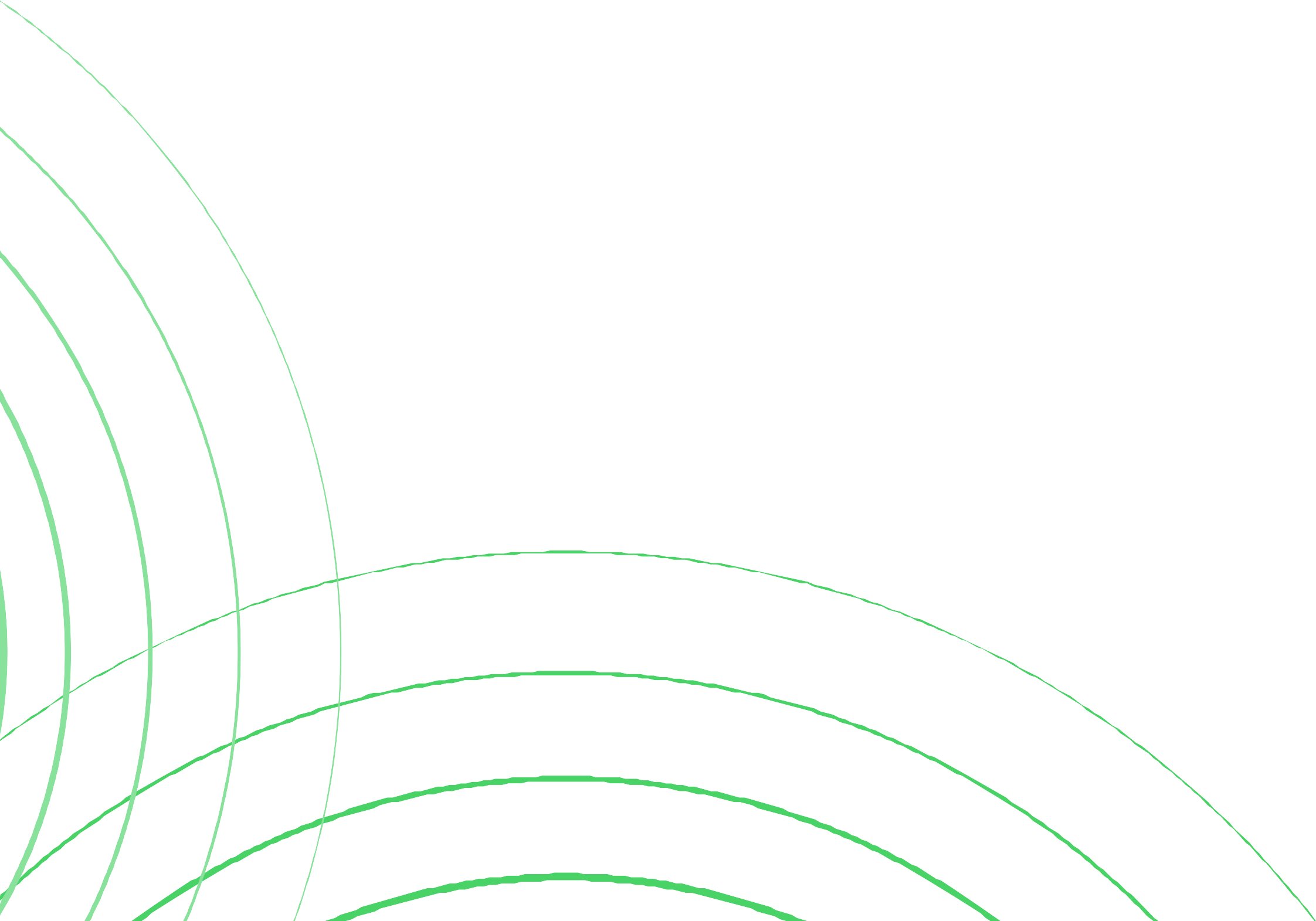 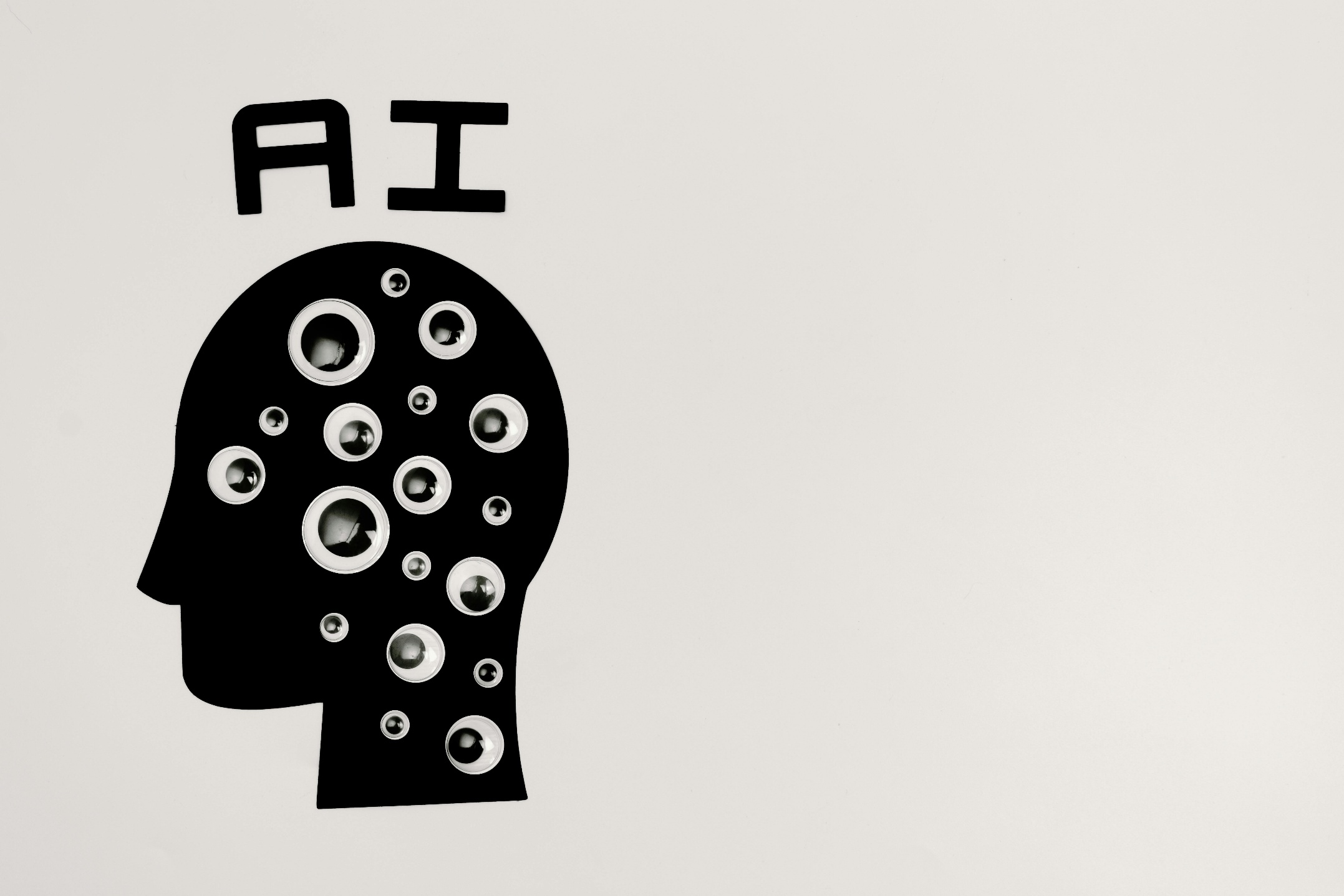 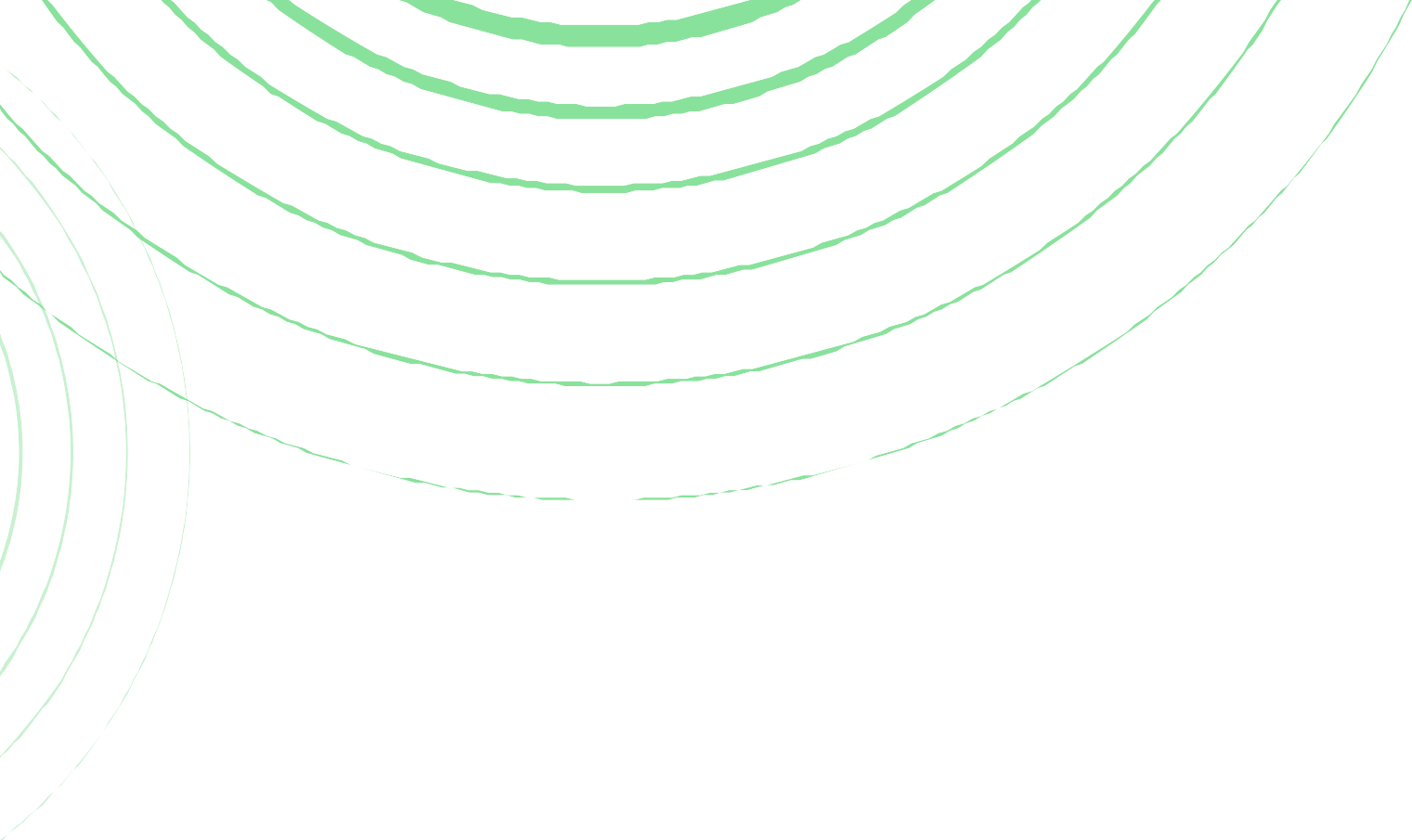 Key Ethical Challenges
Bias and Fairness
Privacy and Data Security
Transparency & Accountability
Academic Integrity
Accessibility & Equity
Human Element
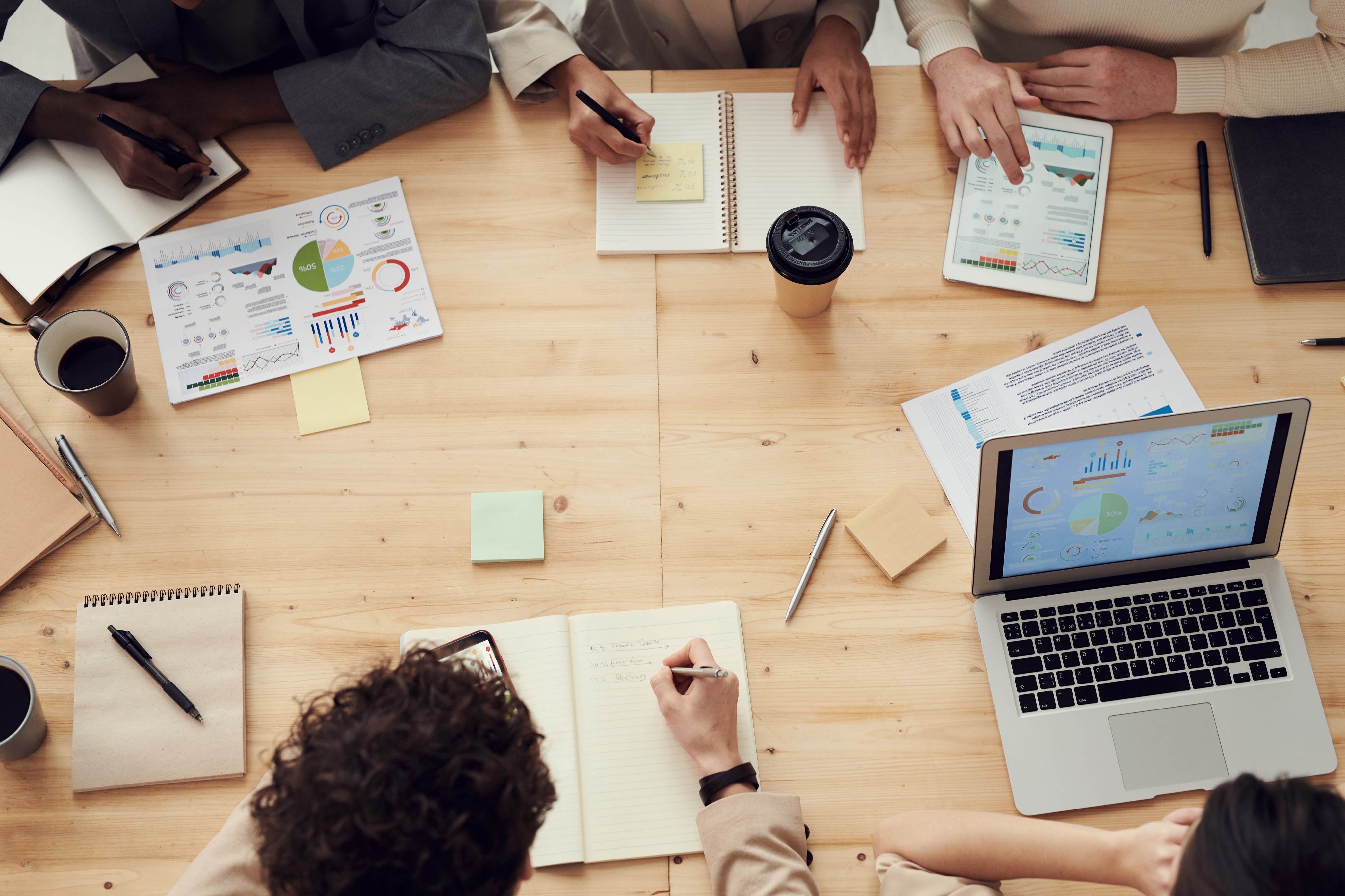 5. Practicalities
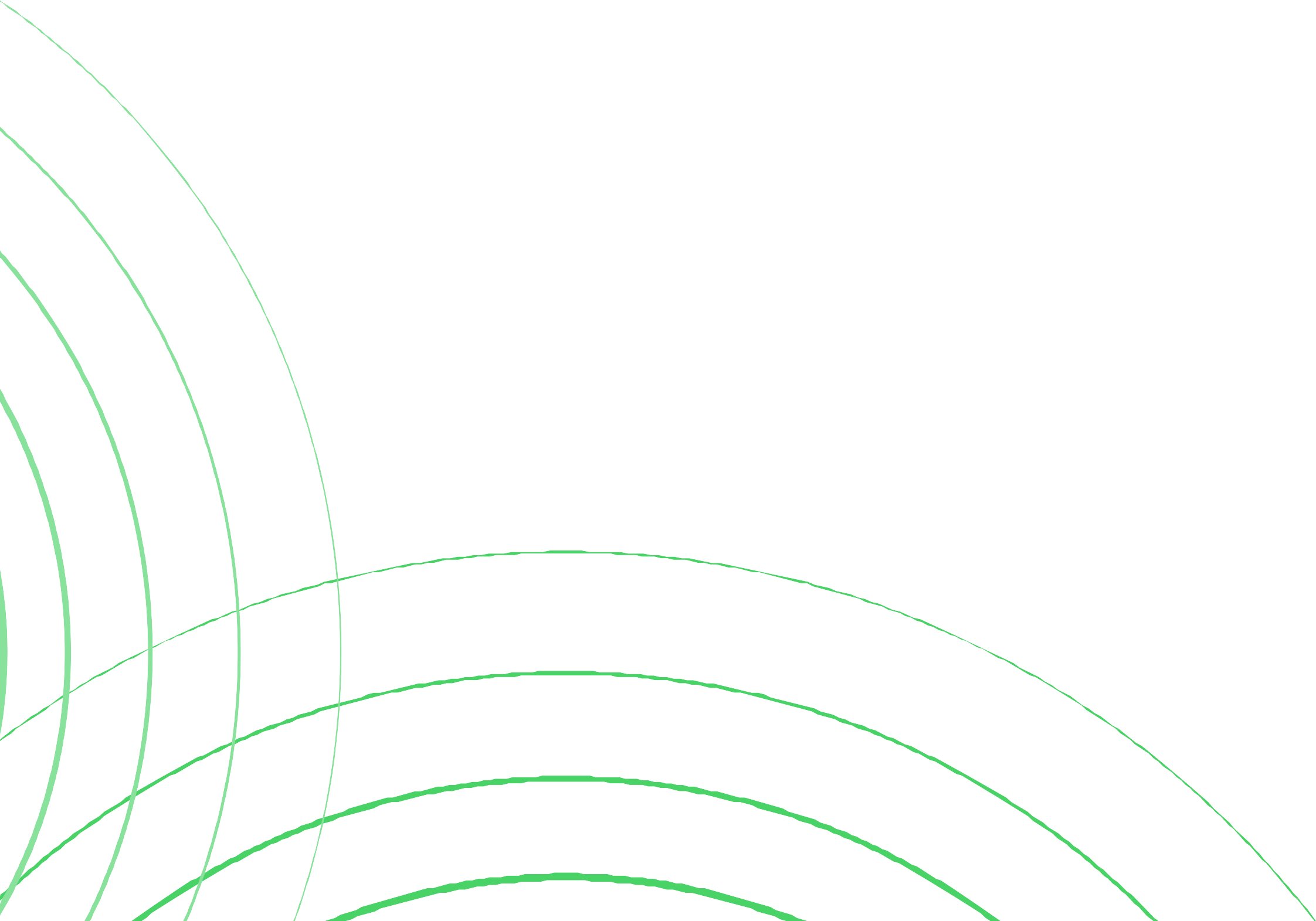 Prompting
AI as a Writing Partner
AI for Producing Documents
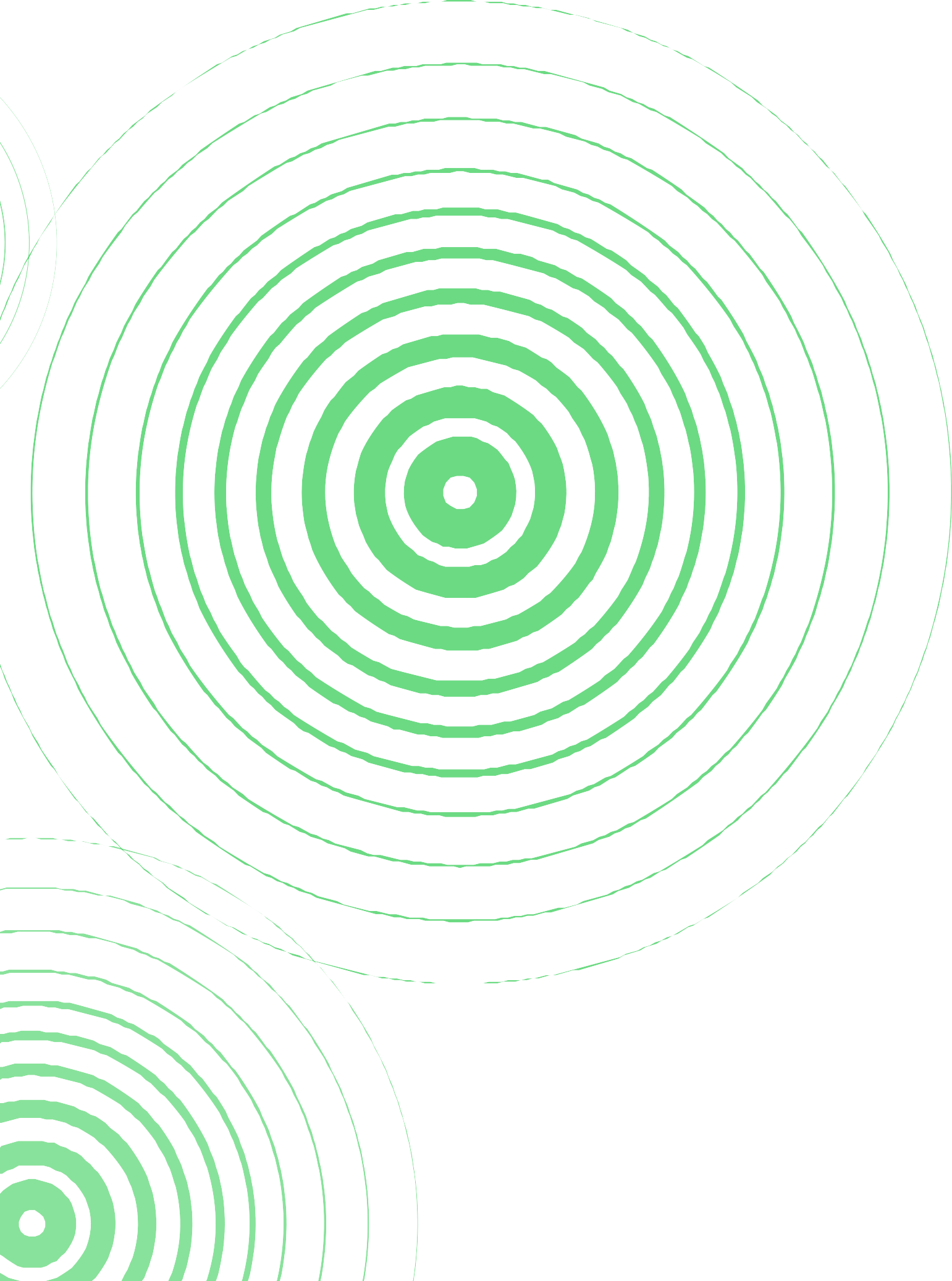 Group Work
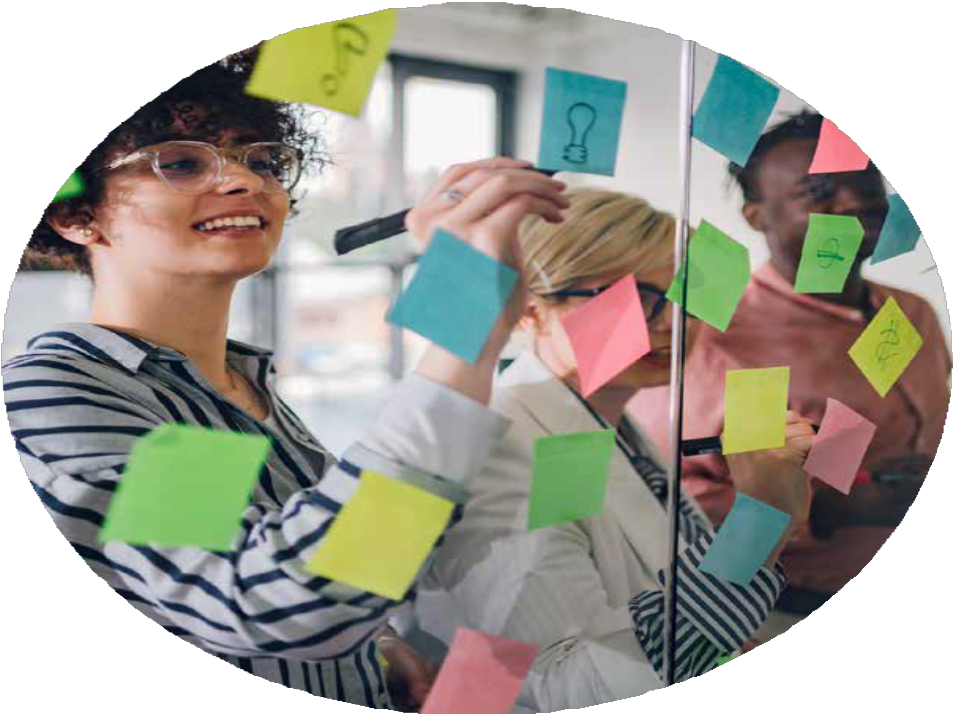 1. Comparing ChatGPT, Gemini, and Claude2. Asking for support on Prompting3. Creating a Document4. Discussing Positives and Negatives
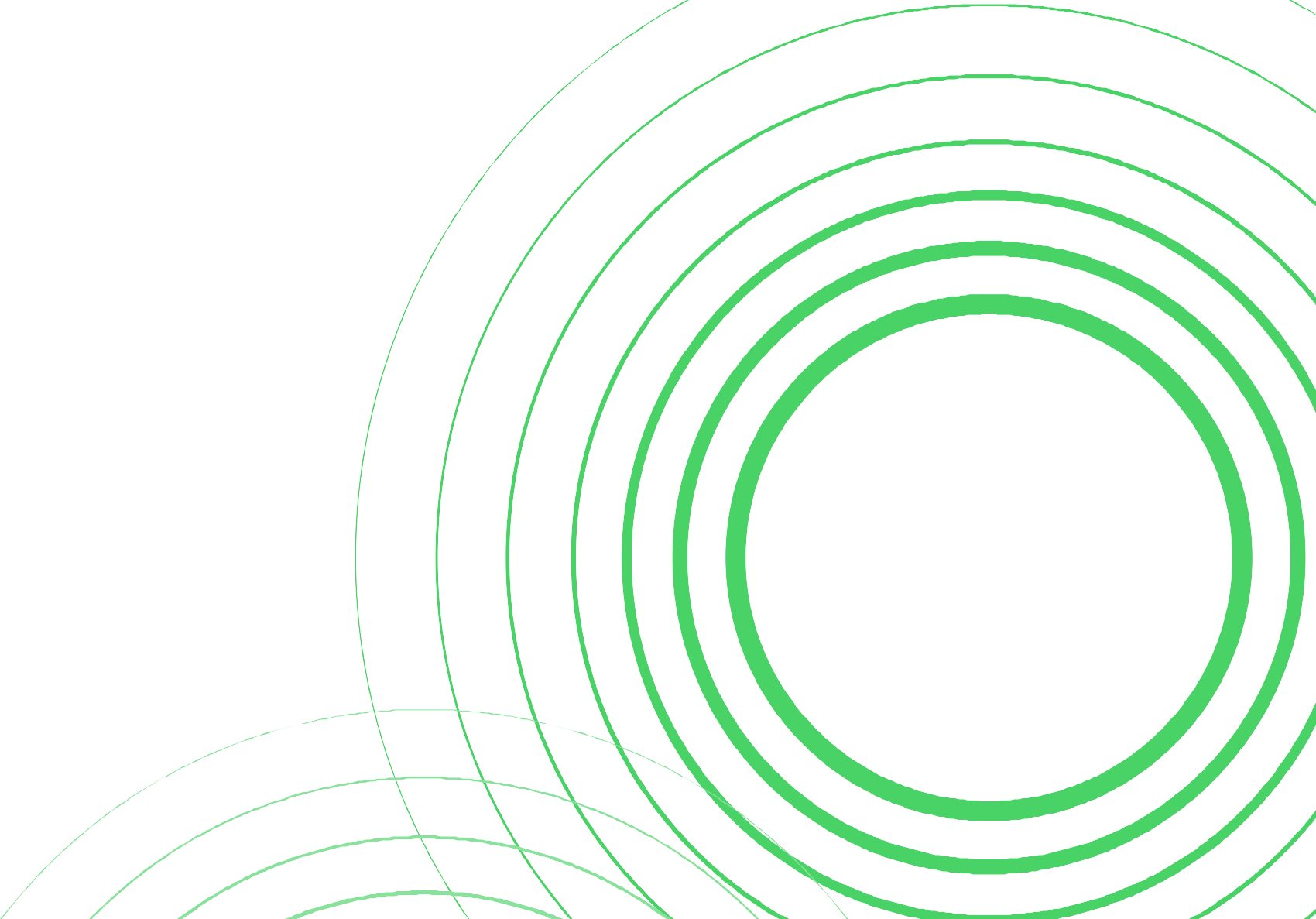 Thank
you
Chris Farrell         Learning and Organisational Development Specialist
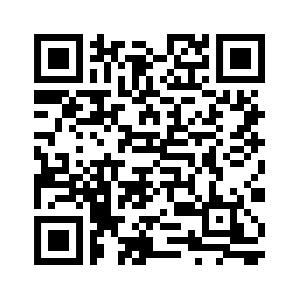